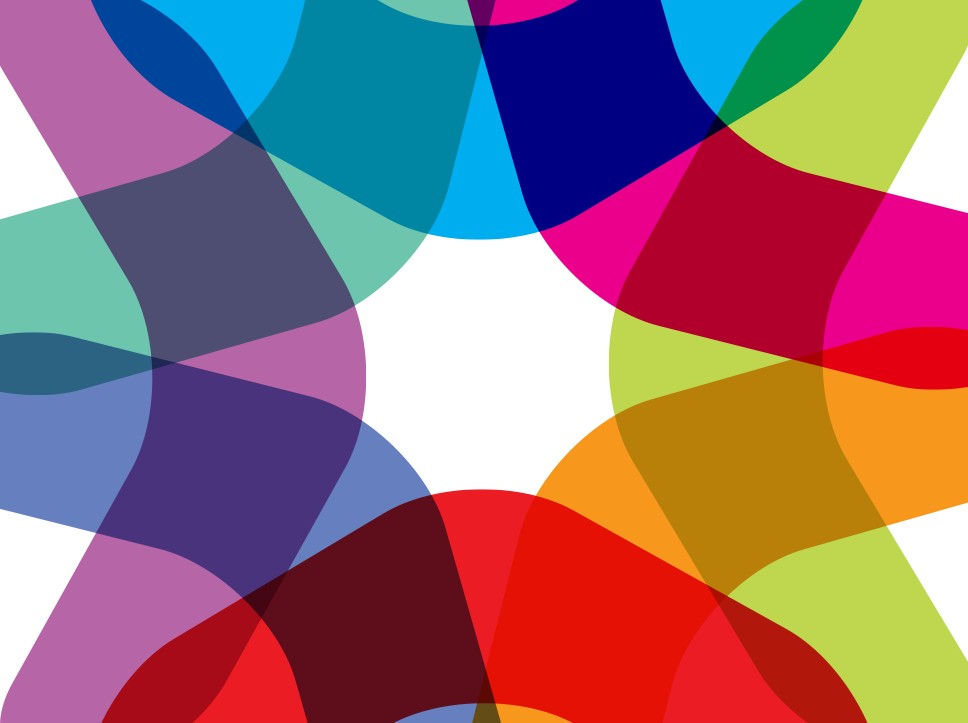 POR Calabria 2014-2020 
Reti territoriali di conciliazione e misure di welfare aziendale
Lo stato di attuazione degli Avvisi
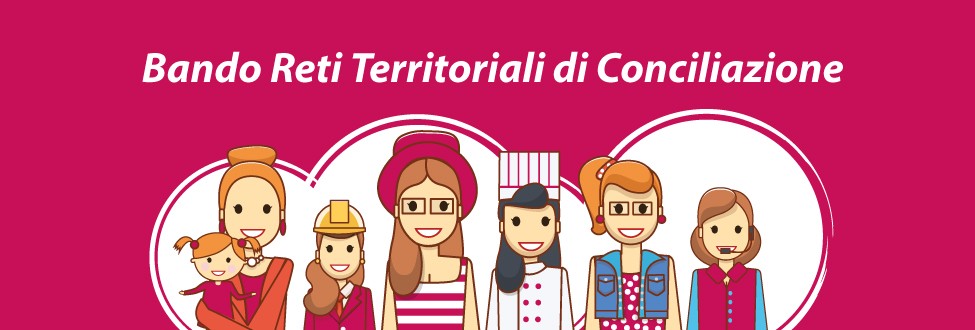 Avviso
pubblicato
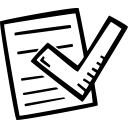 Avviso Reti territoriali per la conciliazione tra i tempi di vita e di lavoro 
24 domande pervenute
In corso di valutazione
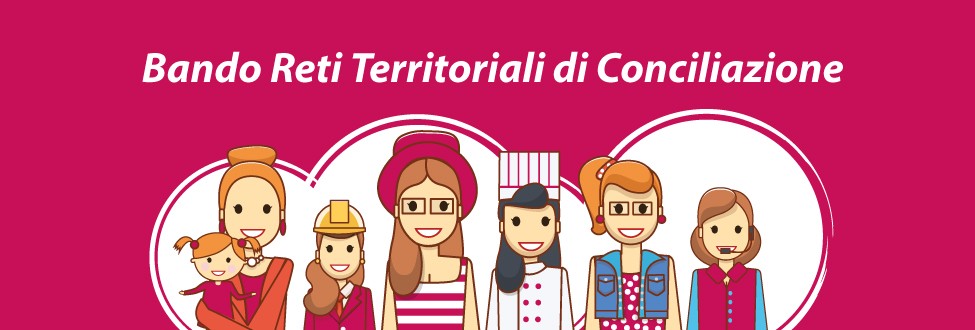 Avviso in corso di pubblicazione
Avviso Pubblico per la concessione di contributi per la realizzazione di misure di  welfare aziendale e di conciliazione  dei tempi di vita e di lavoro
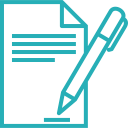 Avviso Reti territoriali per la conciliazione vita - lavoro
Dotazione complessiva pari a € 12.050.000 

	Asse 8 - Promozione dell’occupazione sostenibile e di qualità 
Azione 8.2.1 - Voucher e altri interventi per la conciliazione 

	Asse 10 - Inclusione sociale  
Azione 9.3.3 - Implementazione di buoni servizio per i servizi socioeducativi 
Azione 9.3.4 - Sostegno a forme di erogazione e fruizione flessibile dei servizi per la prima infanzia anche in riferimento ad orari e                    periodi di apertura 
Si caratterizza per l’innovazione:
di metodo (partenariati territoriali per la conciliazione vita-lavoro)
di strumenti (misure family-friendly e smart working)
di approccio (equa partecipazione uomo/donna al mercato del lavoro regionale come strumento di competitività)
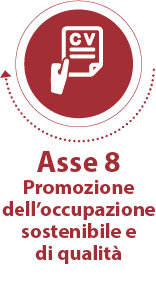 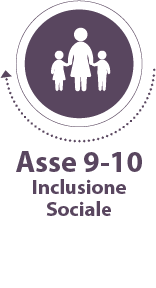 Avviso Reti territoriali per la conciliazione vita - lavoro
Oggetto
Finalità
Sostenere l’occupazione femminile e l’inclusione attiva delle donne
Promuovere l’integrazione di interventi a sostegno della conciliazione tra tempi di vita e tempi di lavoro
Favorire un sistema integrato con lo sviluppo di Reti Territoriali di Conciliazione con la costituzione di Accordi Territoriali di Genere tra soggetti pubblici e privati
Le Reti Territoriali di Conciliazione sono finalizzate a promuovere un sistema integrato di azioni attraverso la messa in rete servizi e interventi, a supporto della partecipazione al mercato del lavoro delle donne con esigenze di cura di minori
Le Reti Territoriali devono associarsi formalmente sulla base di un Accordo Territoriale di Genere che disciplina i ruoli e le responsabilità dei partner
Avviso Reti territoriali per la conciliazione vita - lavoro
Destinatari
Beneficiari
Le Reti Territoriali di Conciliazione già costituite o da costituire, composte da max 10 soggetti tra pubblici/privati, operano sulla base di un Accordo Territoriale di Genere. 
Sono soggetti ammessi alla costituzione della Rete:
Ambiti Territoriali della Calabria (con il ruolo di Capofila)
Centri per l’Impiego
Associazioni di categoria, Sindacati, Enti bilaterali
Terzo Settore, privato sociale e volontariato
Ordini, collegi, associazioni professionali
Soggetti pubblici o privati portatori di interessi
Donne disoccupate, inoccupate e inattive con carichi di cura/assistenza di parenti e affini, con un’età compresa tra 0 e 14 anni, sino al terzo grado
Donne lavoratrici comprese le lavoratrici autonome con carichi di cura/assistenza di parenti e affini, con un’età̀ compresa tra 0 e 14 anni, sino al terzo grado
Avviso Reti territoriali per la conciliazione vita - lavoro
Tipologia di interventi:
Sviluppo e Promozione delle Reti Territoriali di Conciliazione - Azione POR 8.2.1
Erogazione di Buoni Servizio per l’accesso ai servizi socio educativi per la prima infanzia e l’adolescenza (tra 0 e 14 anni) come di seguito specificati:
	2.1. Buoni Servizio per l’accesso ai servizi socio educativi per la prima infanzia 	       (tra 0 e 36 mesi) – Azione POR 9.3.3
	2.2. Buoni Servizio per l’accesso ai servizi per l’infanzia e l’adolescenza (tra 3 	        e 14 anni) – Azione POR 8.2.1
3. Servizi per l’infanzia e l’adolescenza - Azione POR 9.3.4
Avviso Reti territoriali per la conciliazione vita - lavoro
Obiettivo:
Promozione e rafforzamento del coordinamento e delle sinergie operative tra pubblico e privato per ampliare e qualificare l’offerta di servizi di welfare
Attività̀ realizzabili:
Attivazione di Sportelli Territoriali di assistenza e supporto alla conciliazione dei tempi di vita e di lavoro 
Animazione e informazione sulle misure di conciliazione tra tempi di vita e di lavoro e sugli strumenti normativi di attuazione delle pari opportunità e per il contrasto delle discriminazioni nei luoghi di lavoro 
Servizi di orientamento e semplificazione all’accesso ai servizi idonei alle specifiche esigenze familiari
Tipologia di intervento 
1 
Sviluppo e Promozione delle Reti Territoriali di Conciliazione
Avviso Reti territoriali per la conciliazione vita - lavoro
Obiettivo:
Strumenti finalizzati a sostenere la conciliazione tra vita familiare e lavorativa e a rimuovere gli ostacoli che impediscono a determinati soggetti di partecipare a politiche attive del lavoro ovvero di entrare nel mercato del lavoro in maniera continuativa o di rimanervi
Attività̀ realizzabili:
2.1 - Buoni Servizio per l’accesso ai servizi socio educativi per prima infanzia (tra 0 e 3 anni) spendibili presso i seguenti servizi e strutture previsti dalla L.R. 15/2013
2.2 - Buoni Servizio per l’accesso ai servizi per l’infanzia e l’adolescenza (tra 4 e 14 anni) spendibili presso servizi e strutture autorizzate al funzionamento
Tipologia di intervento 
2 
Erogazioni di Buoni Servizio
Avviso Reti territoriali per la conciliazione vita - lavoro
Durata
Elementi del buono servizi
Il Buono servizio è regolato dai seguenti principi generali: 
Nominatività̀ del titolo e non cedibilità̀ dello stesso
Non spendibilità̀ al di fuori delle caratteristiche essenziali del servizio e nel limite temporale della sua validità̀
Divieto di trasformazione del titolo in controvalore monetario
Diritto del titolare alla rinuncia all'uso del titolo
Assunzione dell’obbligo di dimostrazione dell'effettivo utilizzo del titolo – ove ammesso anche parziale - pena la sua revoca
Durata massima di 12 mesi e attribuibili alla destinataria attraverso una procedura di evidenza pubblica ad opera dell’Ambito Territoriale
Erogazione
Il soggetto capofila della Rete individua  i soggetti che usufruiranno dei buoni servizio con procedura a sportello fino a esaurimento delle risorse, verificando i criteri di ammissibilità predefiniti (reddito ISEE, carichi familiari) e per quanto riguarda le donne disoccupate, inoccupate e inattive, accerta che abbiano intrapreso percorsi di politica attiva del lavoro
Avviso Reti territoriali per la conciliazione vita - lavoro
Obiettivo:
Promuovere e favorire forme di flessibilità̀ degli orari di apertura dei servizi socio educativi per l’infanzia finalizzati all’attivazione ed all’inserimento socio-lavorativo dei nuclei familiari disagiati
Attività̀ realizzabili:
Concedere, attraverso apposita procedura di evidenza pubblica, incentivi a strutture/servizi per l’adozione di forme di erogazione flessibile quali, a titolo esemplificativo: 
Estensione degli orari di apertura
Apertura del servizio in giorni festivi, compresa stagione estiva 
Apertura del servizio in orari serali
Apertura “on demand”
Tipologia di intervento 
3
Servizi per l’infanzia e l’adolescenza
Avviso Reti territoriali per la conciliazione vita - lavoro
Massimali
Costi
Sono fissati dei massimali relativamente a:
Buoni servizio per prima infanzia (tra 0 e 3 anni) in funzione della tipologia di struttura/servizio di riferimento (mese/bambino)
Buoni servizio per l’accesso ai servizi per l’infanzia e l’adolescenza (tra 4 e 14 anni) in funzione della tipologia di struttura/servizio di riferimento (mese o giorno/bambino)
Servizi per la prima infanzia in funzione della durata dell’estensione (ora/bambino)
Il costo totale ammissibile del progetto presentato non deve essere e superiore a: 
€ 350.000 per progetto ricadente in un unico Ambito
€ 500.000 per progetti ricadenti in due o più̀ Ambiti limitrofi
Il contributo concedibile per le spese ammissibili è pari al 100% del totale delle spese ammissibili per la realizzazione delle operazioni.
Avviso Reti territoriali per la conciliazione vita - lavoro
Durata
Modalità di funzionamento
A seguito dell’ammissione a finanziamento del progetto presentato, l’Ambito Territoriale di riferimento dovrà individuare l’elenco delle donne destinatarie dei buoni servizio, sulla base dei seguenti criteri minimi: 
Presenza di altri figli minori di 15 anni
Presenza di familiari con disabilità o situazioni di particolare disagio
Nuclei familiari monoparentali
Certificazione ISEE (limitatamente all’azione 9.3.3)
Ciascuna destinataria potrà utilizzare il buono servizio assegnato presso una delle strutture indicate nella proposta progettuale presentata
La tempistica massima concessa per l’esecuzione e la rendicontazione degli interventi è pari a mesi 24 dalla data di sottoscrizione della convenzione
Avviso per misure di welfare aziendale e di conciliazione vita - lavoro
Dotazione complessiva pari a € 7.500.000
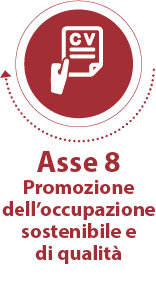 Asse 8 - Promozione dell’occupazione sostenibile e di qualità
Azione 8.2.4 Misure di promozione del «welfare aziendale»  e di nuove forme di organizzazione del lavoro family friendly del POR Calabria FESR FSE 2014-2020

Piano di Inclusione attiva (D.G.R. n. 25 del 31/01/2017)
Avviso per misure di welfare aziendale e di conciliazione vita - lavoro
Oggetto
Finalità
Favorire una maggiore partecipazione femminile al mercato del lavoro e una più agevole conciliazione tra tempi di vita e tempi di lavoro delle lavoratrici e dei lavoratori delle aziende calabresi in attuazione
Le proposte progettuali devono prevedere l’adozione di soluzioni riconducibili alle seguenti tipologie intervento:
Adozione di nuove modalità organizzative del lavoro relative a orari, processi e luoghi di lavoro
Attivazione di servizi e soluzioni che rispondano alle esigenze di conciliazione tra tempi di vita e tempi di lavoro dei propri dipendenti e/o collaboratori
Avviso per misure di welfare aziendale e di conciliazione vita - lavoro
Destinatari
Beneficiari
Le imprese in forma singola o associata.  
Si considera impresa qualsiasi entità che eserciti un’attività economica, indipendentemente dalla sua forma giuridica. In particolare sono considerate tali le entità che esercitino un’attività artigianale o altre attività a titolo individuale o familiare, le società di persone o le associazioni che esercitano regolarmente un’attività economica.
Ciascuna impresa può partecipare ad un solo raggruppamento di imprese richiedente l’agevolazione
Lavoratrici  e  lavoratori nello specifico:
Lavoratrici in maternità
Lavoratrici/lavoratori al rientro da periodi di congedo per maternità/paternità
Lavoratrici/lavoratori coinvolti in nuove forme di lavoro family-friendly e flessibile (smart working)
I soggetti destinatari devono esprimere e documentare esigenze di assistenza e cura di familiari (riguardanti parenti e affini sino al terzo grado) che siano:
Minori con un’età ricompresa tra 0 e 14 anni
Persone con disabilità ai sensi della Legge 5 febbraio 1992, n. 104
Persone non autosufficienti
Avviso per misure di welfare aziendale e di conciliazione vita - lavoro
Intensità Aiuto
Forma
Concessione di un aiuto sotto forma di sovvenzione, sulla base di una procedura valutativa a graduatoria
Gli aiuti sono concessi in conformità con il Reg. (UE) n. 1407/2013 all’art. 3 par. 2 ove il massimale di € 200.000 è da intendersi riferito all’importo complessivo di aiuti «de minimis» ottenuti nell’arco di tre esercizi finanziari. 
Ai fini della verifica del rispetto della soglia si fa riferimento al concetto di “impresa unica”   ai sensi del Reg. (UE) n. 1407/2013 art. 2, par. 2
L’intensità dell’aiuto concedibile è pari al 100% dell’importo complessivo delle spese ammissibili
L’importo dell’aiuto concedibile non potrà essere superiore a:
€ 50.000 per le proposte progettuali che prevedono il coinvolgimento di un numero di dipendenti inferiore a 50
€ 100.000 per le proposte progettuali che prevedono il coinvolgimento di un numero di dipendenti tra 51 e 150
€ 150.000 per le proposte progettuali che prevedono il coinvolgimento di un numero di dipendenti superiore a 150
Avviso per misure di welfare aziendale e di conciliazione vita - lavoro
Adozione di nuove modalità organizzative del lavoro relative a orari, processi e luoghi di lavoro
      Questa tipologia di interventi si compone delle seguenti attività:
Analisi e rilevazione
Formazione, accompagnamento e consulenza
Adozione di nuove soluzioni organizzative
2.  Attivazione di servizi e soluzioni che rispondano alle esigenze di conciliazione tra tempi di vita e tempi di lavoro 
Questa tipologia di intervento prevede l’acquisto di servizi ammissibili attraverso lo strumento del buono servizio nominale, oppure l’attivazione/adeguamento/ampliamento di servizi e soluzioni tarati sui fabbisogni di conciliazione specifici del contesto aziendale
Avviso per misure di welfare aziendale e di conciliazione vita - lavoro
Durata
Modalità
I soggetti proponenti presentano una specifica proposta progettuale che illustra gli interventi che si intendono attivare (uno o entrambi) descrivendo:
Le varie fasi del progetto d’investimento ivi compresa quella realizzativa del risultato finale da conseguire
Un cronoprogramma con indicazione dei mesi necessari per la conclusione dell’intervento a partire dalla data di avvio
Le modalità di realizzazione, finanziarie e gestionali dell’investimento
Le attività previste dovranno concludersi entro 24 mesi dalla data di sottoscrizione dell’Atto di Adesione ed Obbligo
Entro tale termine tutte le spese ammissibili devono essere fatturate e pagate
Avviso per misure di welfare aziendale e di conciliazione vita - lavoro
Spese Ammissibili
Costi per l’analisi dell’organizzazione aziendale riconducibili alle seguenti voci di spesa:
Costi del personale interno
Acquisto di servizi
Costi per l’attivazione di servizi che rispondano alle esigenze di conciliazione (non meno del 50% dei costi sostenuti per l’intero progetto) riconducibili alle seguenti voci di spesa:
Costi del personale interno
Acquisto di servizi
Costi per materiali di consumo necessari alla realizzazione dell’intervento
Costi per un importo massimo di € 3.000 per la diffusione dei risultati (seminari, workshop, materiale informativo, pubblicazioni finali)
Costi indiretti (max il 15% dei costi diretti ammissibili per il personale interno)